OTE Building PMG Report June 24, 2013
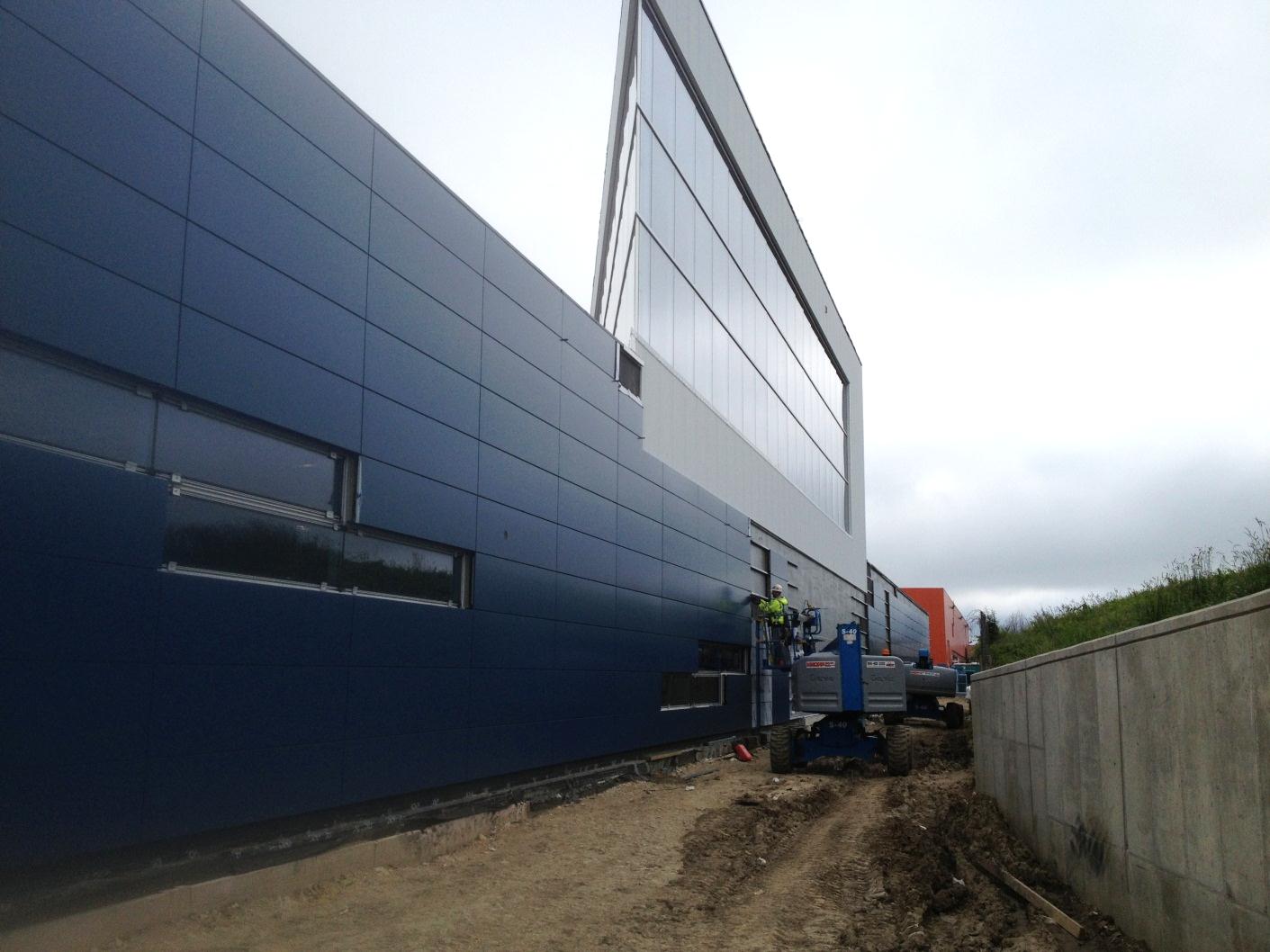 Rhonda Merchut
1
Agenda
OTE Building Project:
Coordination
State Activities
Schedule 
Fiscal
Summary Action Items
2
OTE Outfitting GPP G13-211
FY 13: $2M for VoIP/networking & Contingency.
Layout studies underway. Coordination with WH Space Task Force.
Initial discussions w/ security. Arrangements underway for site visit for security system vendor.
Networking/VoIP planning underway. 
CD site visit 6/20/13.
Coordination w/ OTE contractor to allow early access to building for underfloor cable installation.
3
IASU Update (IGPP)
Phase 2 scope approximately 85% complete. 

CDF Coordination
West ramp concrete replacement complete and returned to use.
Interior coordination for completion of bridge installation.
4
OTE Project Status:
Shop drawing review substantially complete.
350 RFI’s rec’d from contractor have been responded to. 
Schedule Oversight on-going. Contractor has accelerated schedule.
Financial Oversight on-going.
Safety procedures continue to be expanded as more subs come onto the project.
5
OTE Project Status:
LEED procedures & Action Plan implemented.
Contractor reporting 99% construction waste has been recycled.
On track to meet goal of 20% (by cost) of regionally manufactured materials.
On track to meet goal of 20% (by cost) of recycled content in materials used.
Commissioning activities underway.
6
OTE Construction Status:
40-50 workers daily in the past month 
Exterior Enclosure
Building is fully enclosed and substantially weather tight:
Window framing & glazing 1st, 2nd, & 3rd floors
Roofing 
Doors
In-wall & under floor MEP underway.
Framing, gyp board, and painting  underway for partitions, walls, ceilings.
Elevator installation underway.
Geothermal field continues.
7
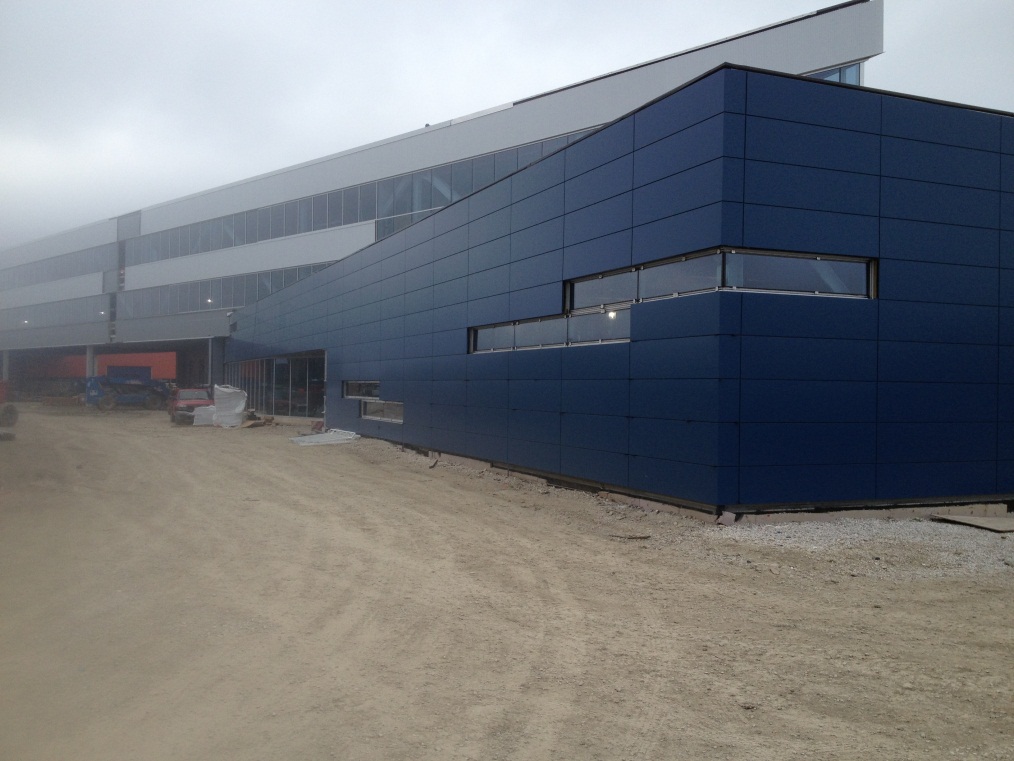 Exterior Panels
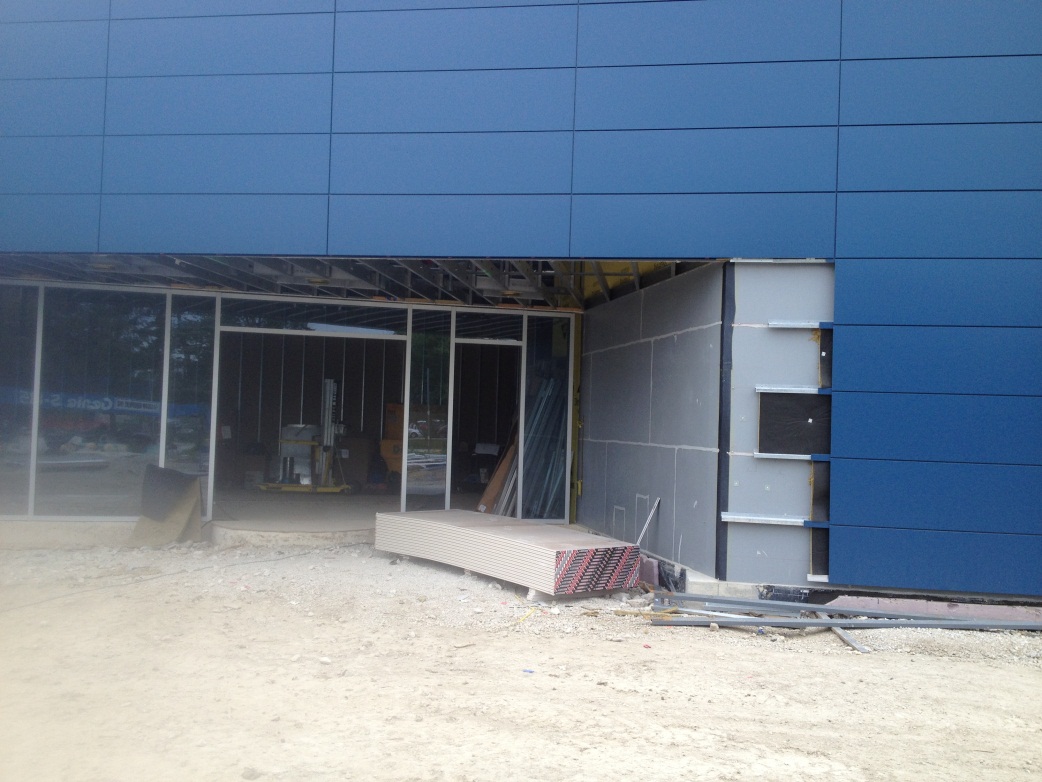 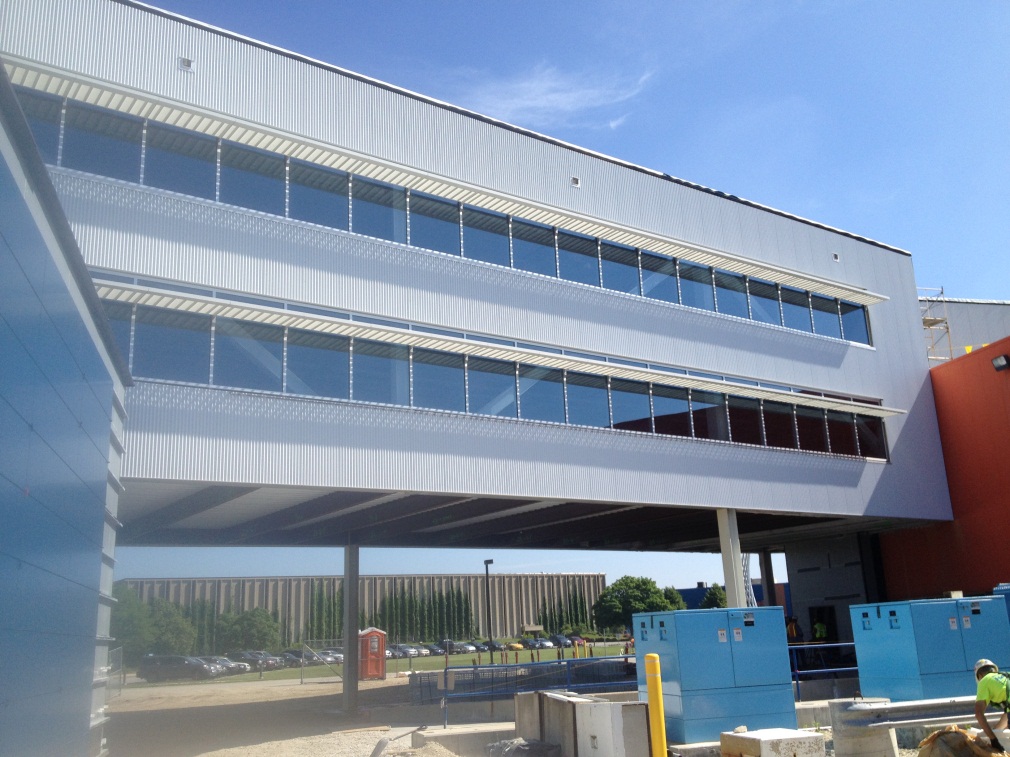 8
Elevators & Stairs
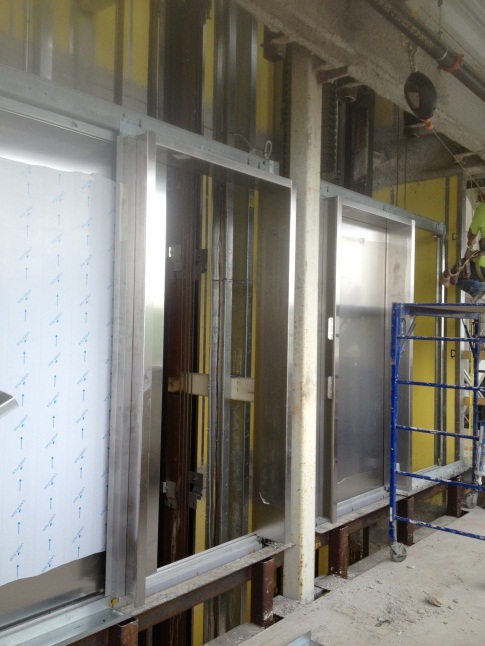 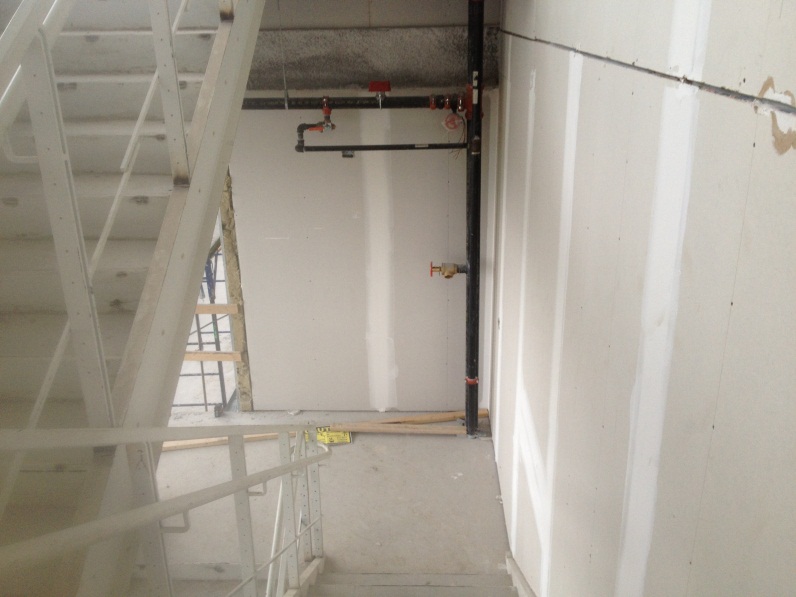 9
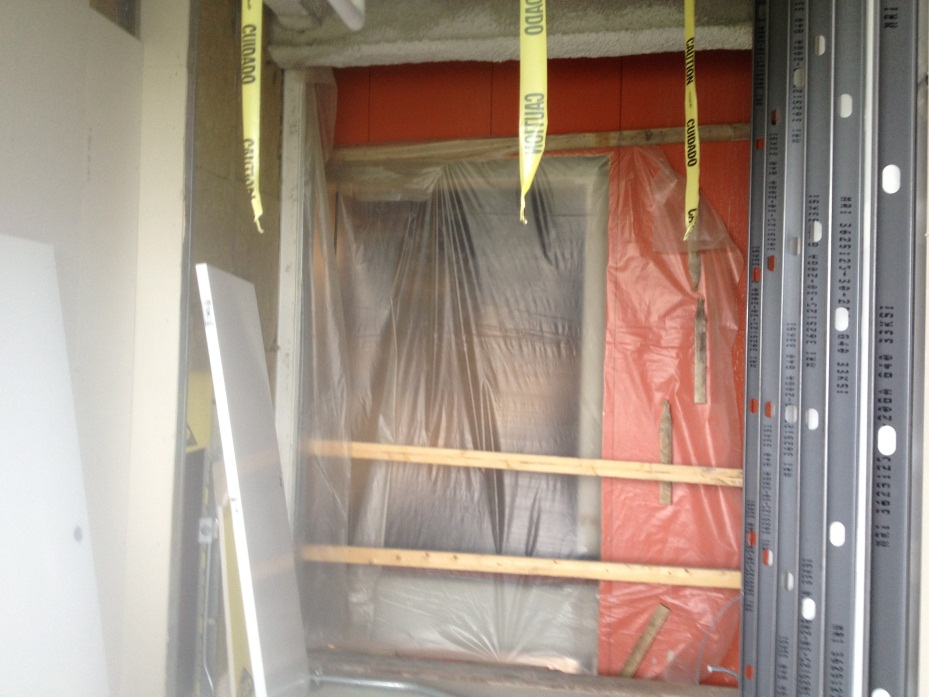 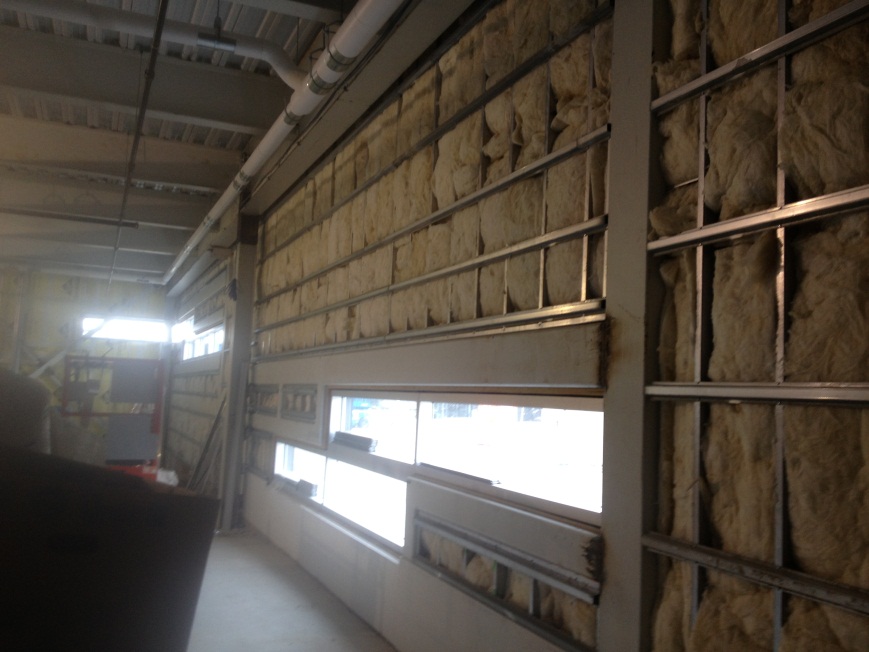 10
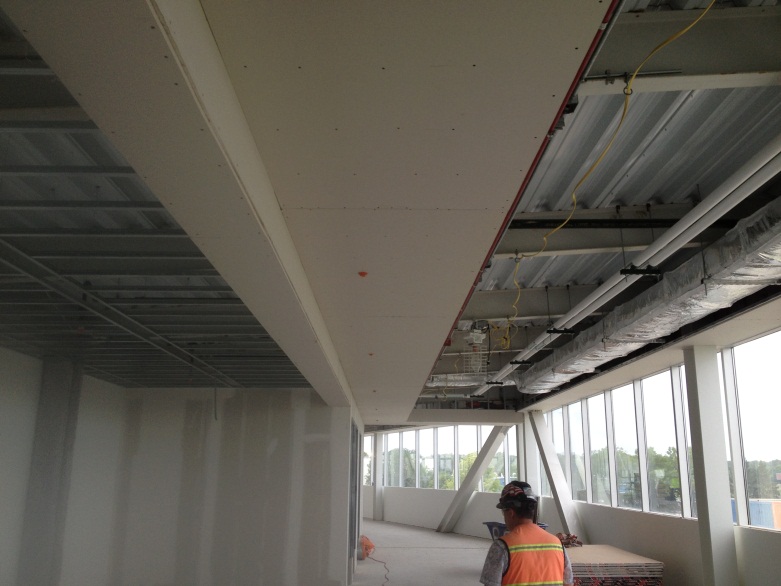 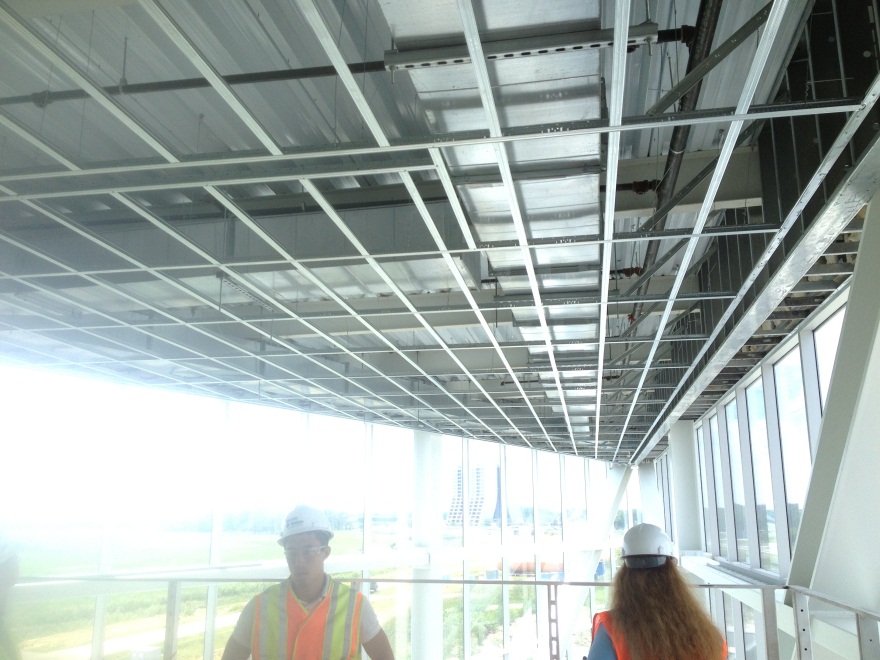 Framing & Gyp Board
11
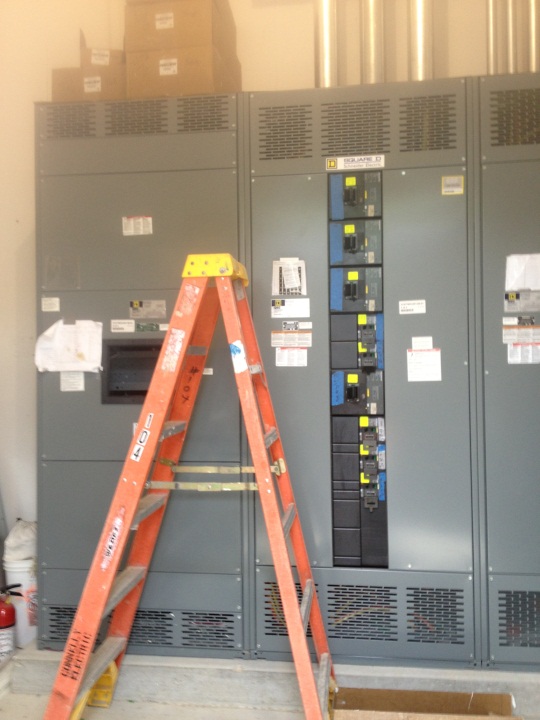 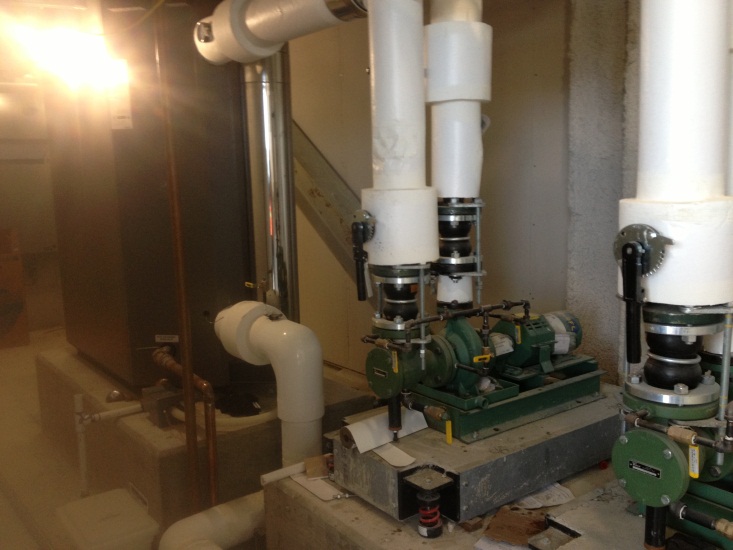 MEP
12
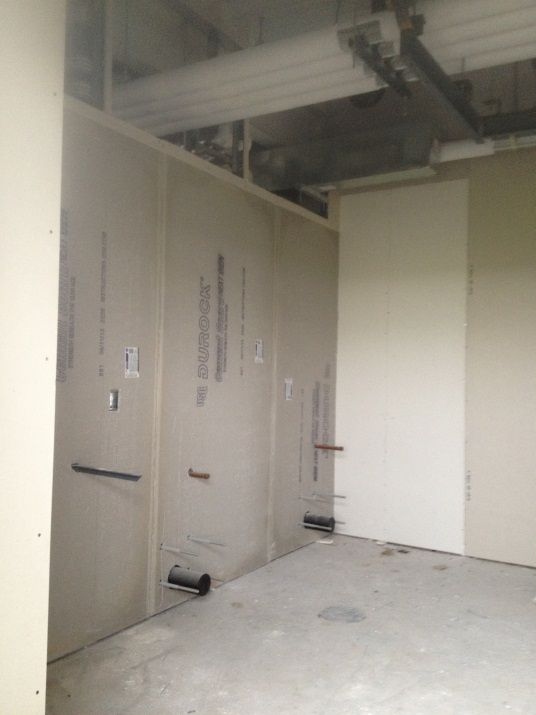 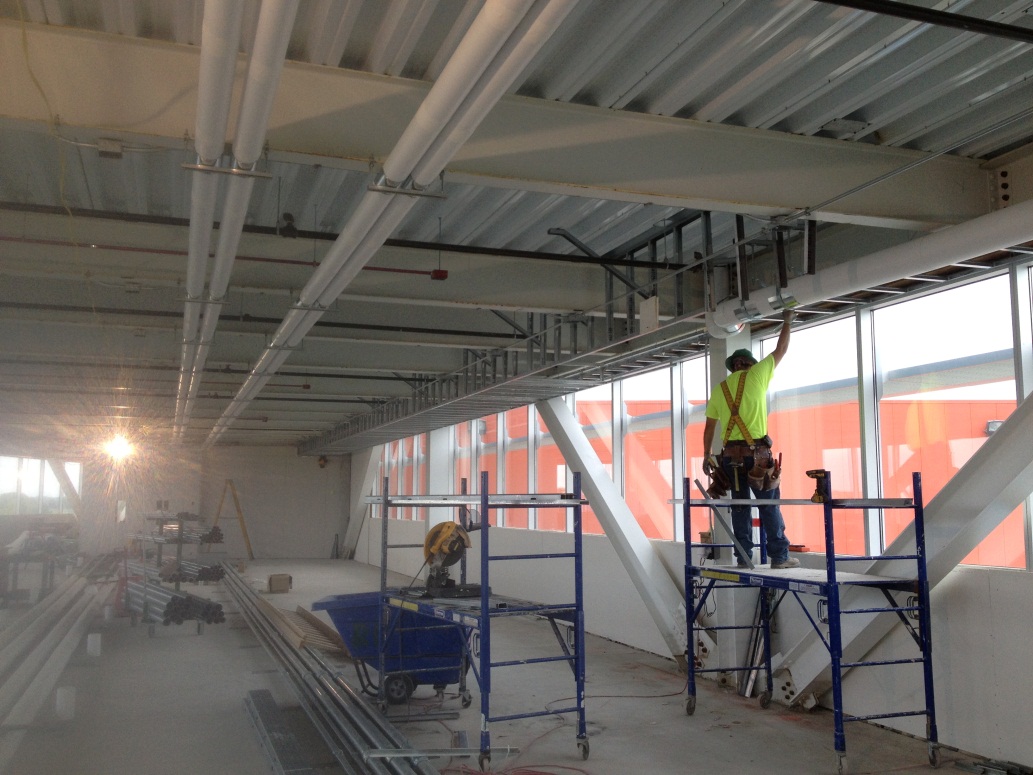 Interior Fit-up
13
Two Week Look Ahead
Gyp board installation
Painting
Door installation
Ceiling grid installation
Tile installation
Exterior detailing
MEP, FP under floor & in-wall pipe runs
Elevator installation
Geothermal
14
State DCEO Activities
DCEO quarterly report to State for quarter ending 5/31/13 to be submitted.
Anticipate reporting $13.5M has been costed to date.
Project on schedule for grants to be 100% costed by 5/31/14 grant requirement.
15
Contractual Schedule Adjustments
No Schedule Adjustments
MS 1 Bldg Shell Complete:        6/19/13
MS 2 Substantial Completion:   11/5/13
(Project is fully costed at MS 2, retention remains)
MS 3, Project Complete:            1/29/14
16
BMC Schedule- May
17
BMC Schedule- May
18
BMC Schedule- May
19
June Activities
2013
Oct
Nov
Dec
Jan
Feb
Mar
Apr
May
Jun	Jul	Aug	Sep
Oct
Nov
Dec
Jan
Feb
Above Ceiling Plumbing, Above Ceiling Plumbing
...
...
...
Doors & Hardware - Material Only, Doors & Hardware - Material Only
Exterior Panel Submittals & Lead Time, Exterior Panel Submittals & Lead Time
Interior Glazing
In-wall Plumbing, In-wall Plumbing
...
...
SA 11 - Concrete, Int. Panels, Steel Header,, SA 11 - Concrete, Int. Panels, Steel Header,
...
...
...
...
...
In-wall Electrical, In-wall Electrical
$750K
Above Ceiling HVAC, Above Ceiling HVAC
SA 1 - Reduced 3690 by 35K Elevators, Elevators
$200K
Interior Studs - Set Door Frames, Interior Studs - Set Door Frames
...
...
Light Fixtures Submittals & Lead Time (MRFP20), Light Fixtures Submittals & Lead Time (MRFP20)
$500K
2nd and 3rd Floor Exterior Panels, 2nd and 3rd Floor Exterior Panels
MRFP 45 Delay - 1st Floor ACM Work, MRFP 45 Delay - 1st Floor ACM Work
...
...
...
$200K
Geotherm al, Geothermal
Flooring Submittals & Lead Time, Flooring Submittals & Lead Time Millwork Submittals & Lead Time, Millwork Submittals & Lead Time
...
...
...
...
...
Above Ceiling Electrical, Above Ceiling Electrical
Wall & Floor Tile
$250K
Drywall & Hang Doors, Drywall & Hang Doors
Underfloor HVAC, Underfloor HVAC Underfloor Electrical, Underfloor Electrical
...
...
...
...
...
ACT Grid
Paint & Wall Coverings, Paint & Wall Coverings
Sprinkler, Sprinkler
CC - Bundled Earthwork, CC - Bundled Earthwork
...
...
...
...
...
Access Flooring, Access Flooring
CC - Site Hardscape & Landscaping, CC - Site Hardscape & Landscaping
Carpeting, Carpeting
Roof Dirt / Vegetation / Pavers, Roof Dirt / Vegetation / Pavers
Window Treatments, Window Treatments
...
Project Plan Tracking Milestones
Project is fully costed at MS 2, retention remains
21
BMC Construction BCWS & ACWP
Based on 5/28/13 Update:
    78% Complete based on cost
    67% Complete based on time
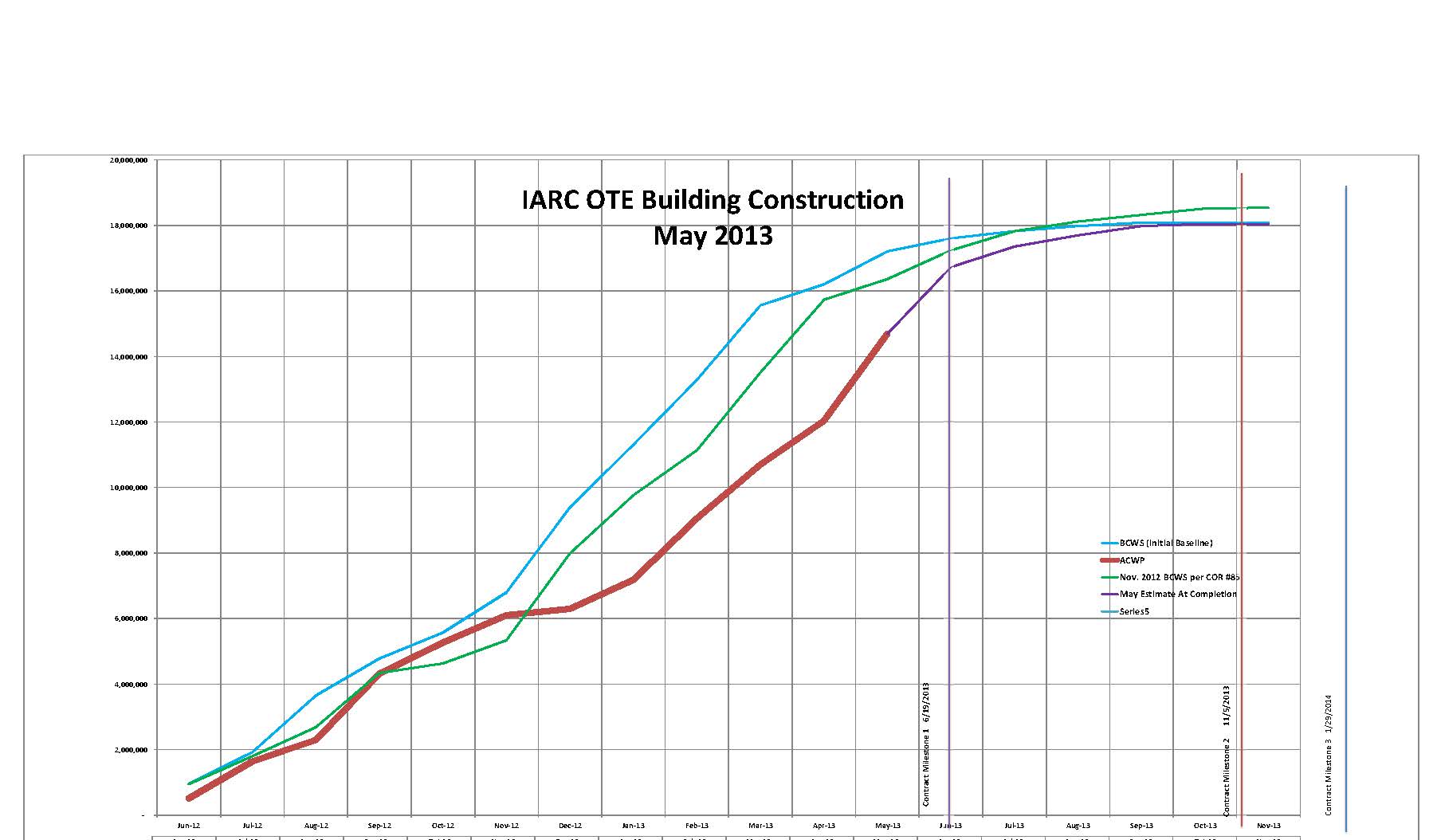 22
BMC Monthly Costing
Monthly Average to date: $1,225,000.
Required Monthly Average to complete: $420,000
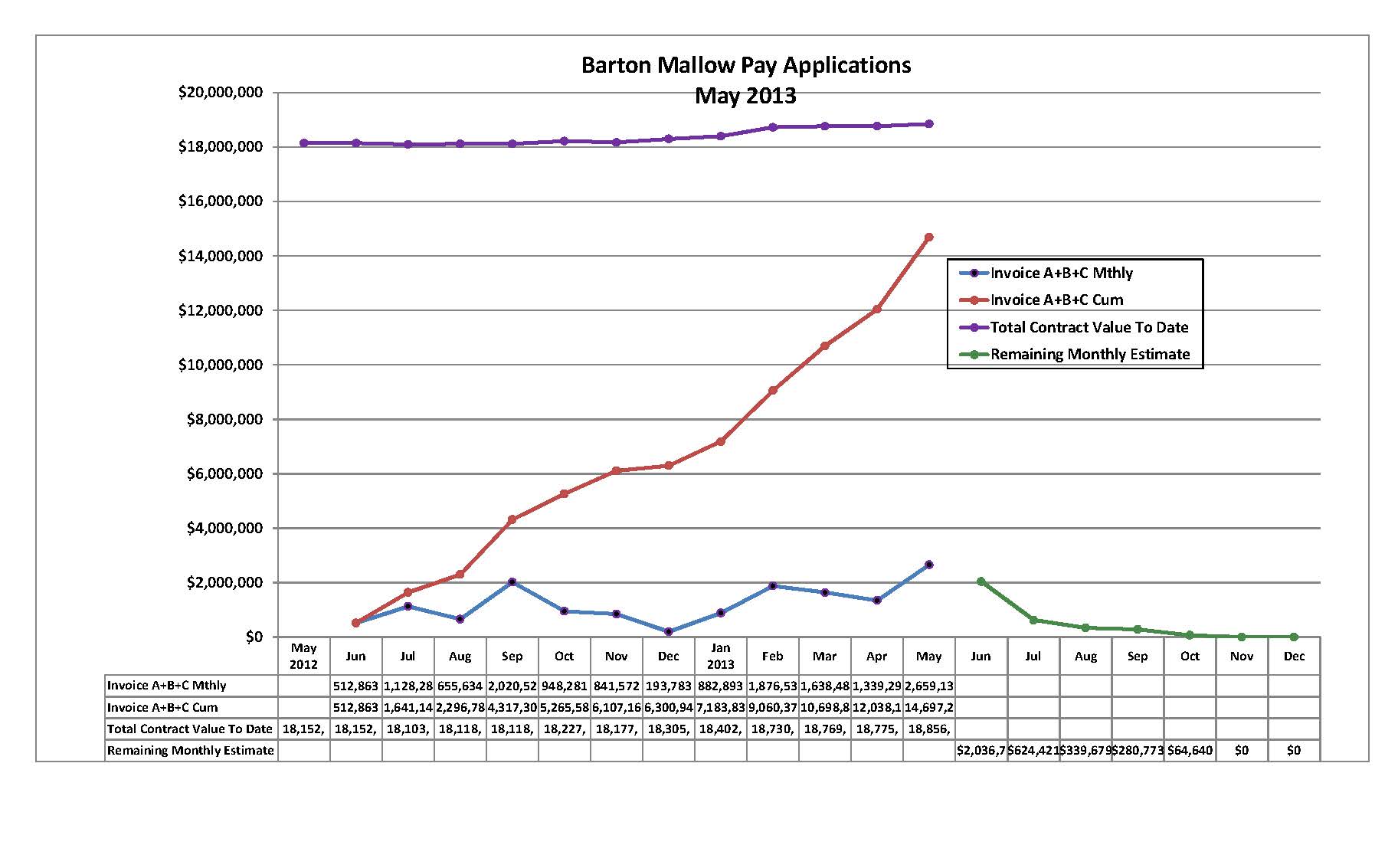 23
601 TSR Budget Balance
ALL Grant Costing w/ BMC Projection
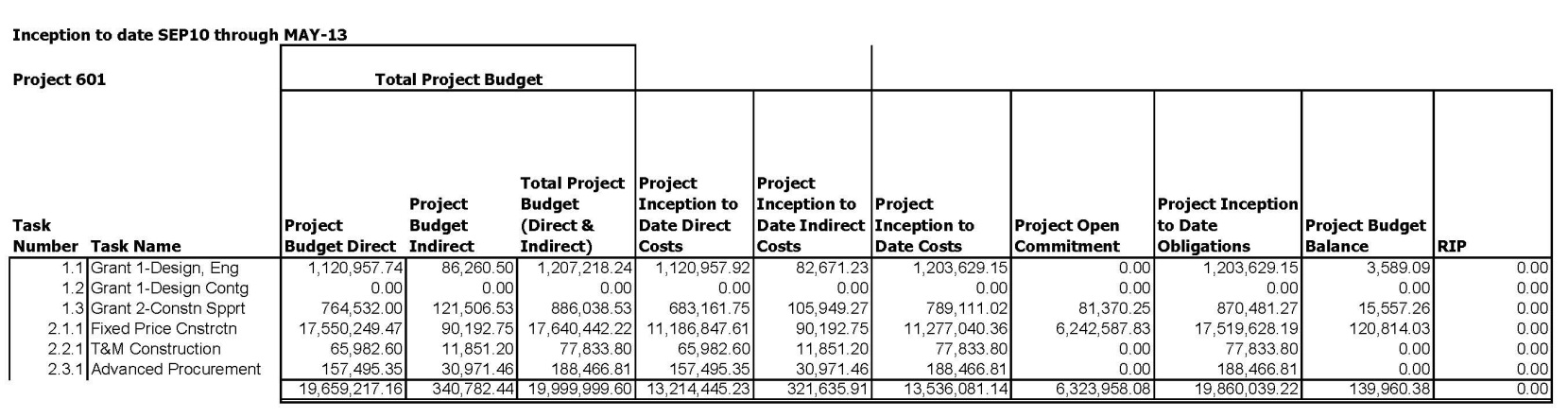 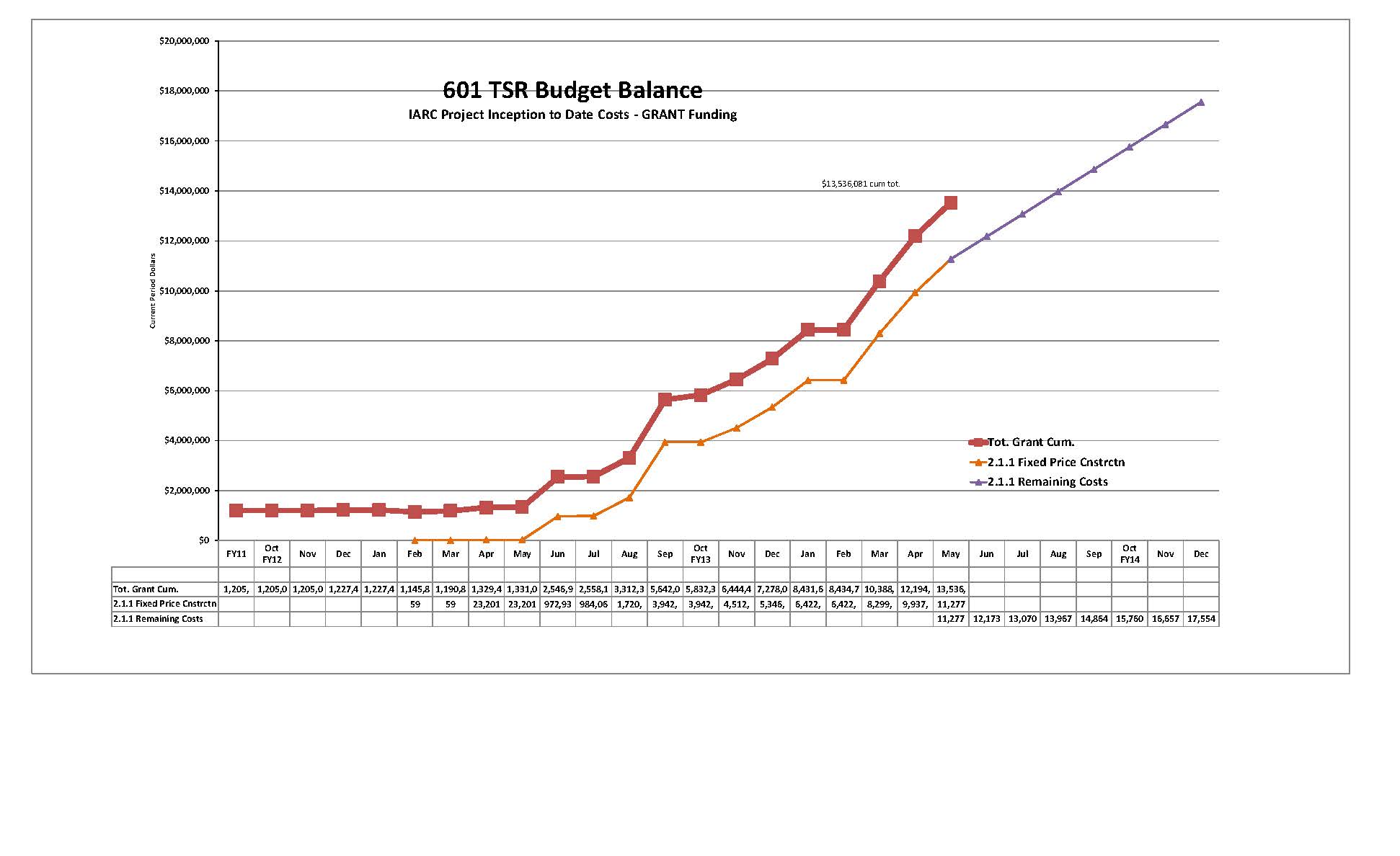 67% costed. Does not include $2.6 M 5/28/13 BMC invoice
24
Financial
OTE Grant Costs with FY13 GPP Contingency
(Does Not Include FY13 Equipment & Furnishings or IGPP) 
Projected Cost Analysis
25
Financial – Estimated at Completion601 + G13221 Funding
26
Financial – Available Contingency601 + G13221 Funding
c
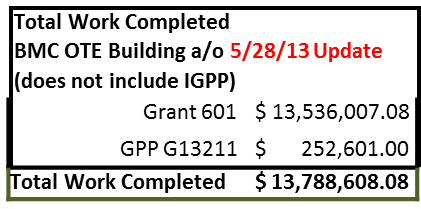 Previous available contingency a/o 4/25/13:  $656,624
27
Contingency Management
Sources available to fund change orders:
IGPP;
DOE backstop (GPP Outfitting project);
Value engineering main construction work
Grant Funding
28
Summary Action Items
Building Construction:
shop drawing & change order review, RFI responses
construction coordination & oversight. 
schedule oversight
financial oversight
Discussions for procurement of furnishings
Space and programing discussions
VoIP, networking discussions  
Install main cable runs
Security walk-thru
29